Welcome to OBHS
OLIVE BRANCH HIGH SCHOOLGUIDANCE DEPARTMENT
Counselors:
	Katelyn Hutchens 		A – G
	Lindsey Chunn		H – O
	Omega Simmons		P – Z
Mental Health Counselor:  Taylor Kirk
Registrar:  Hilary Carpenter
Cohort Clerk:   Cynthia Betts
GRADUATION REQUIREMENTS
Traditional Diploma Endorsement Options
Career & Technical Endorsement
Academic Endorsement
Distinguished Academic Endorsement

**See handout for detailed information**
MISSISSIPPI IHL REQUIREMENTS
Northwest Mississippi Community College – requires a high school diploma (unless dually enrolled through high school) and an ACT score.
Universities in Mississippi – require the college prep curriculum, and there is an ACT and a GPA requirement.  Check your school’s website for specific information.
Universities outside Mississippi – check the school’s website for specific information.
There are some differences in the “college prep curriculum” and the requirements to graduate from OBHS.  Check with your university for specific information.
SENIOR YEAR EXPENSES
Senior Pictures
Cap & Gown/Invitations
Yearbook
Yearbook personal ads
College application fees
Prom
ACT/SAT Fees
Senior t-Shirts
Senior May Day
*This list may change without notice.  This list is to help in financial planning, and is not all inclusive.
MISSISSIPPI SCHOLARS
Requirements to be a Mississippi Scholar
4 credits in all four core subjects
80 hours of community service
18 ACT composite score
2.5 cumulative high school gpa
95% school attendance during 4 years of high school
No out-of-school suspensions
Application must be filled out and turned in by the deadline
DUAL ENROLLMENT
OBHS is very excited to be a partner with Northwest Mississippi Community College, as well as Mississippi Valley State University,  and to offer our students the opportunity to earn college credit in high school!  And the courses are discounted from the regular college costs too!

In order to participate in Dual Enrollment, the student must have an ACT score, and in some courses a specific subscore is required.  Students must also have a 3.0 grade point average and have earned 14 credits.

See the Dual Enrollment Program information for course list and the requirements & costs for each.
Get2College
Located in Southaven, MS (near Snowden Grove)
College Application Help
FAFSA/Financial Aid Help
Interview Help
ACT Prep Courses
Free Workshops
Find them on the web at www.get2college.org 
Get2College is a wonderful resource for FAFSA help.  You may contact them at 662-349-2789 to schedule a virtual appointment.
ACT/SAT
If you haven’t already, please register to take the ACT or the SAT.  Both tests are accepted by colleges, and they are required to attend.  
Seniors will have the opportunity to take a free ACT during the school day this year.  More information to come.
www.act.org
www.collegeboard.org
Both tests are offered here at OBHS.  Register and pay online.
Where Do I Start Planning for College?
Do some research online first
Request information on all schools your child is interested in attending.  (worksheet available)
Plan a campus visit
Meet with the admissions representative who visits our campus
Attend college fairs
College Visits
Who to see?
Make appointment with Admissions office
Make appointment with financial aid office
Make appointment with the department of study
Visit a dorm
Tour the campus
Extracurricular activities
Honors college
College Applications
Keep a copy of or records of submitted applications
Complete as requested (ink, signed, neat)
Submit test scores from testing agency
Send transcripts:  Before graduation:  See form on the OBHS website.  After graduation:  order through ScribOrder on the Desoto County Schools website.  
Dual Enrollment students will have to request a transcript from NWCC, or MVSU to send to their college as well.
Recommendations
Create a resume and give it to anyone you would need a recommendation from (forms are available in Guidance)
Allow a minimum of 2 weeks notice to counselors and teachers.
Recommendations are very important to the application process!
NCAA
Apply online and pay the current fee – www.ncaaclearinghouse.net
Request transcript to be sent to NCAA
Request test scores to be sent to NCAA – code 9999 when registering for the ACT and SAT
Create an account ASAP if you haven’t already (remember your username and password)
Make sure you are cleared before campus visits
See your coach if you have any questions
Mississippi Financial Aid
Mississippi offers millions of dollars for students to go to college…

Mississippi Office for Student Financial Aid

https://www.msfinancialaid.org
FINANCIAL AID
FAFSA
MTAG*
HELP*
MESG*
School websites
Parent’s company
Community organizations
Scholarship board in guidance or on website

*MS Financial Aid
SCHOLARSHIPS
Please turn in ALL scholarship offers to Mrs. Chunn in the guidance office.  
The Class of 2023 earned more than $11 million in scholarships.  Let’s beat them!!!
It all still counts!
Keep your grades up!
Come to school every day!
Do your best!
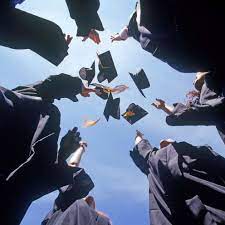 Thank you for coming tonight!